Организационно-методическое мероприятие (обсуждение программы кафедры)
Заседание кафедры по вопросам организации учебно-производственной практики студентов: выступления преподавателей по вопросам подгoтовки студентов специальности 44.02.06 Профессиональное обучение к участию в олимпиадах профессионального мастерства в формате WorldSkills
Разработка стратегии по совершенствованию методов подготовки студентов колледжа к участию в олимпиадах профессионального мастерства различного уровня.
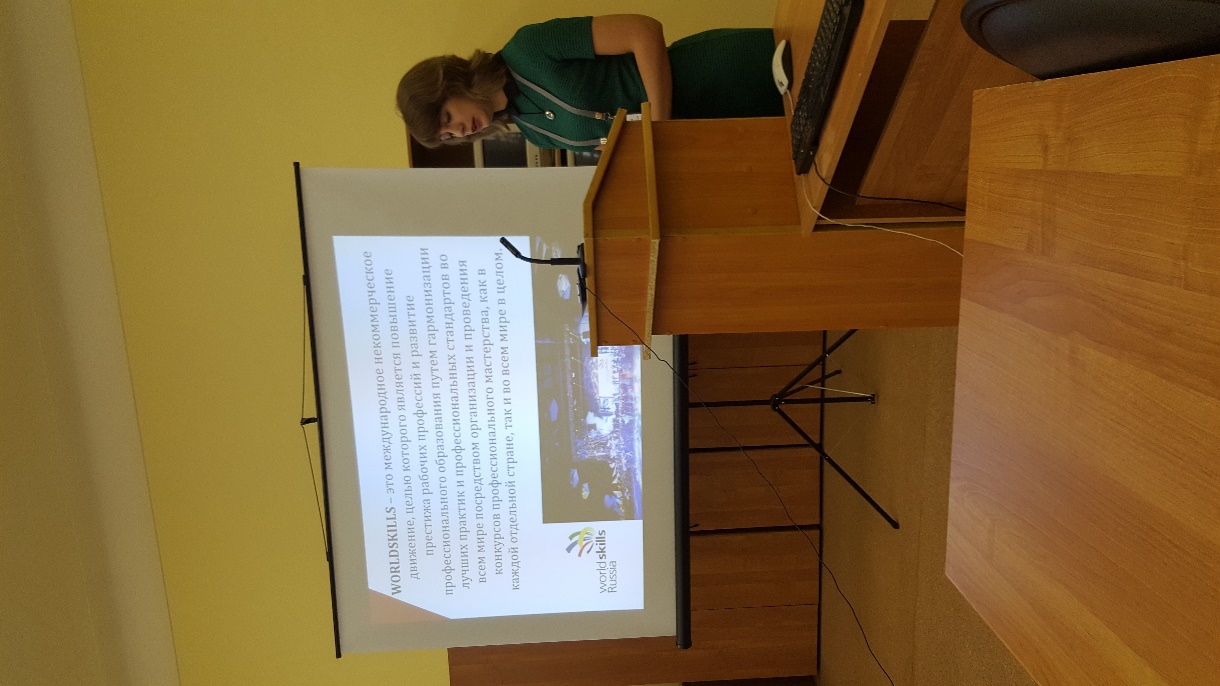 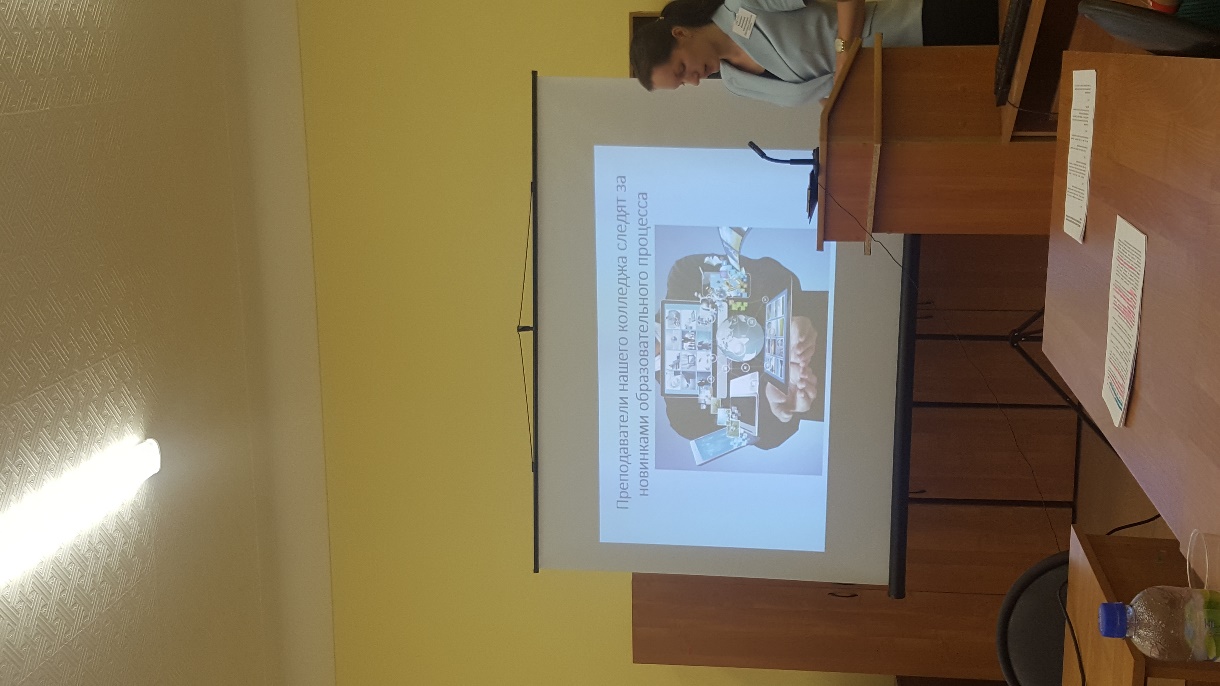 Согласование графика прохождения учебной и производственной практики студентов. Подготовка и проведение установочной конференции по каждому виду практики на базе колледжа
Мастер-классы работников предприятий для студентов колледжа во время прохождения производственной практики на базе кафедры
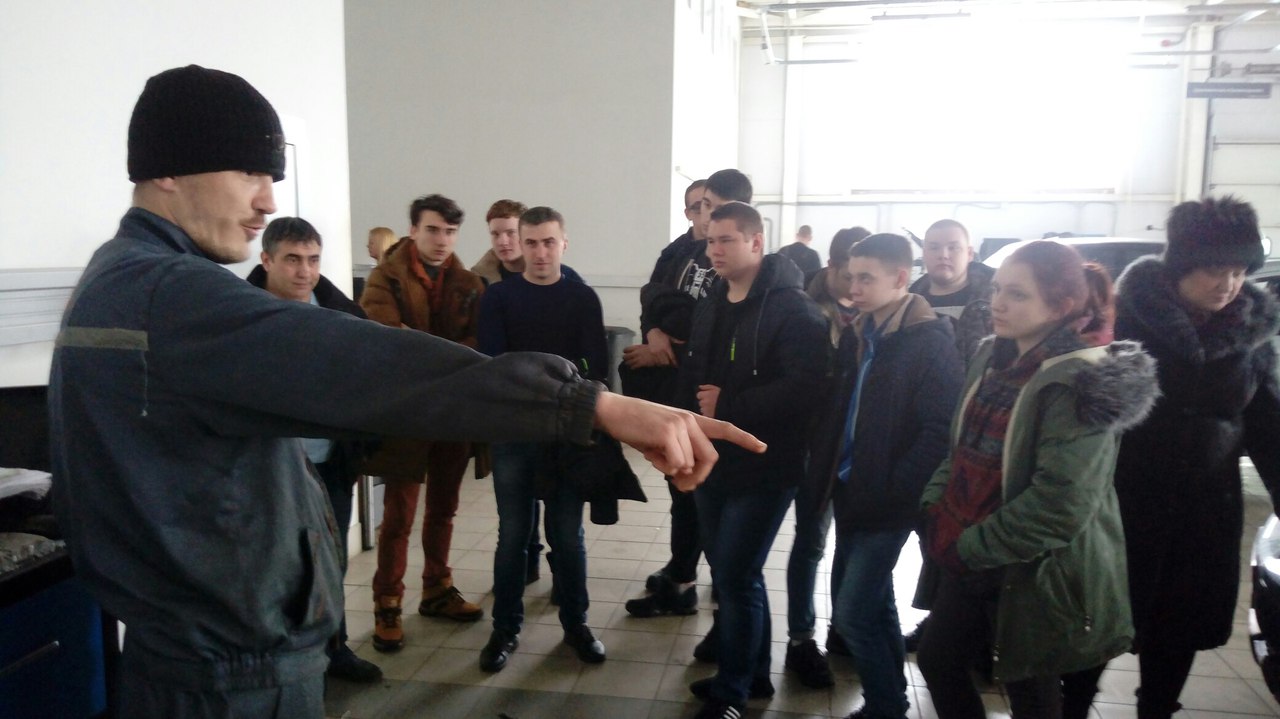 Участие членов кафедры в оценке результатов учебно-производственной практики студентов, заполнение аттестационных листов; анализ уровня сформированности общих и профессиональных компетенций
Методическая неделя для студентов 4-5 курсов
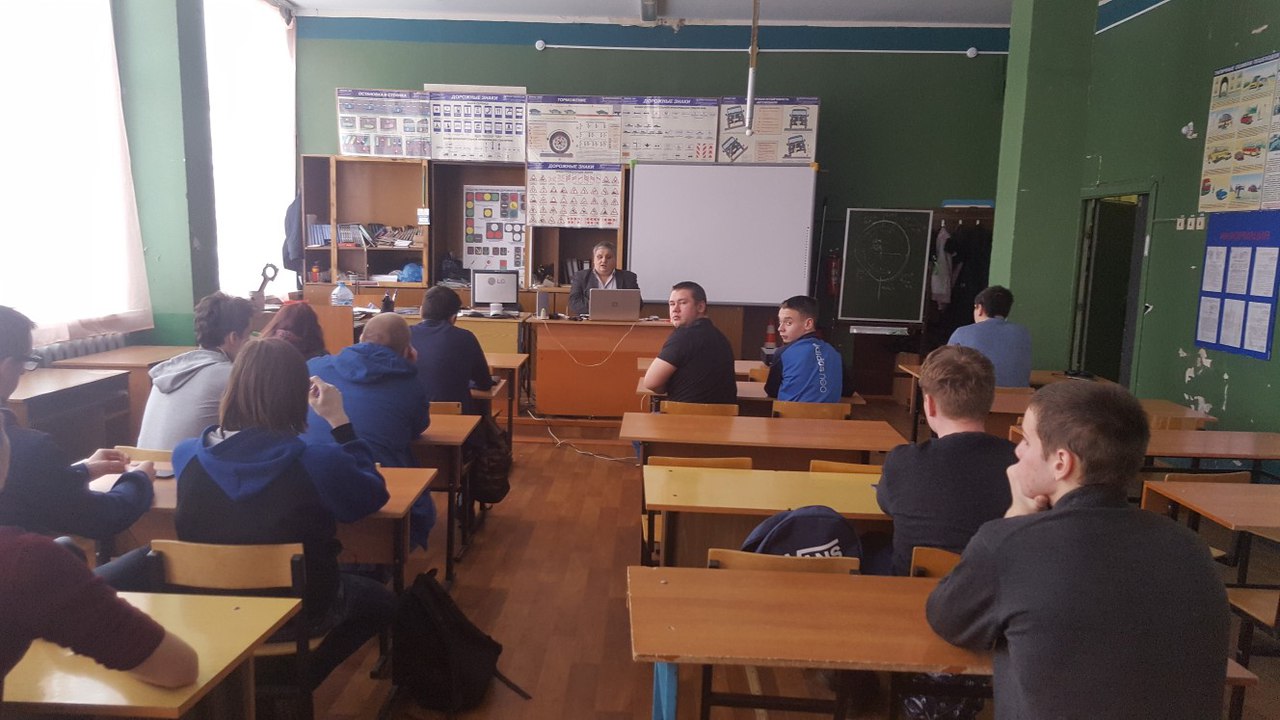 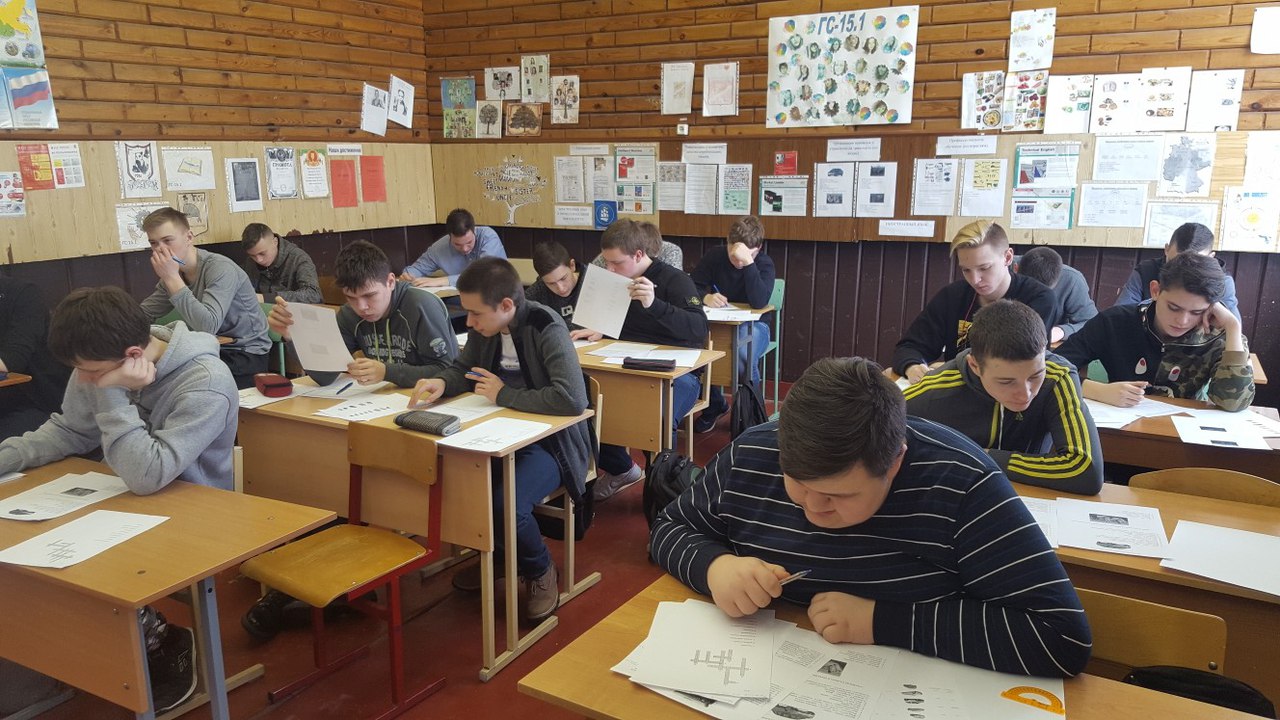 Участие кафедры в формировании тем курсовых и выпускных квалификационных работ
Проведение практических занятий по учебным дисциплинам и профессиональным модулям, в соответствии с учебными планами на базе практик
Создание творческих групп Преподаватель-Студент-Мастер с целью активизации деятельности по написанию исследовательских работ студентов